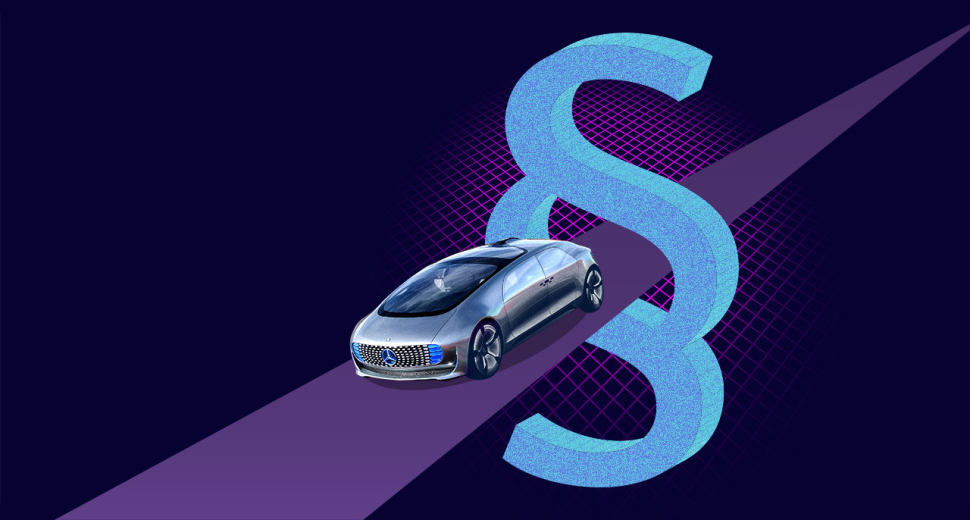 Tech Meets Legal

Strafrecht und autonomes Fahren
© Daimler Benz AG
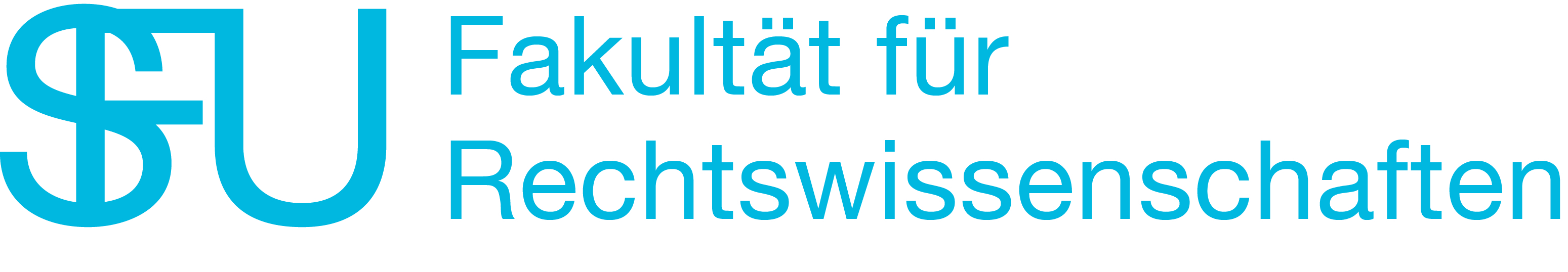 Karin Bruckmüller (JKU Linz/SFU Wien) 
Stefan Schumann (JKU Linz, Rechtsanwalt/RAK München)

01.10.2020
Strafrechtliche Fragestellungen
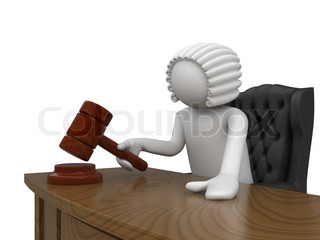 Retrospektiv:
- Strafrechtliche Verantwortlichkeit
- Sanktionen durch Gericht
- Produkthaftung
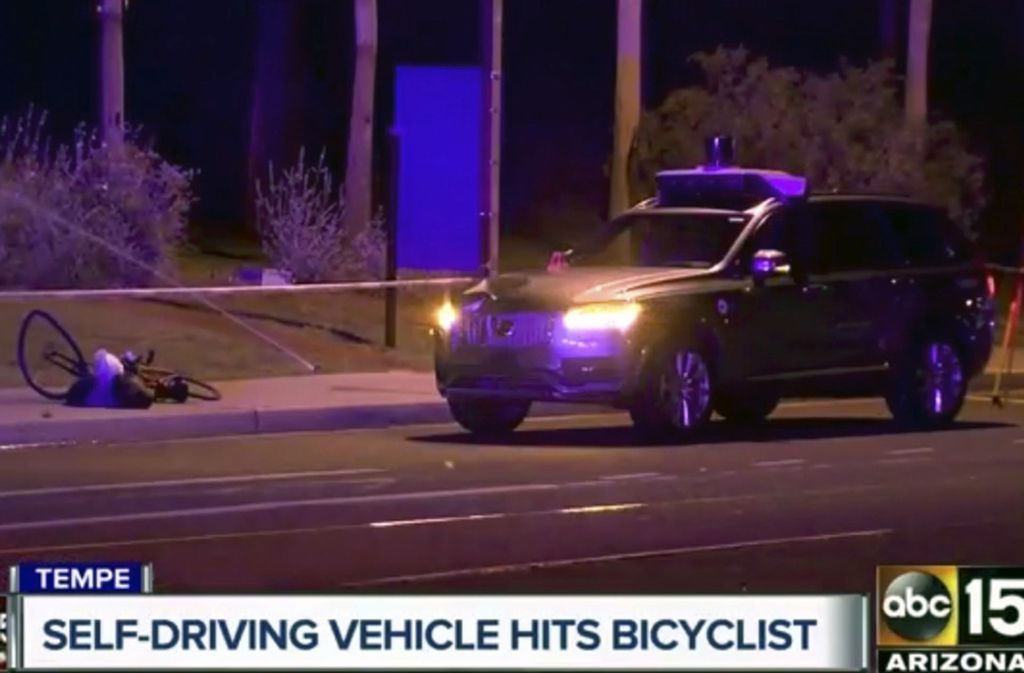 Präventiv:
- Verhinderung von Sanktionen
- Einhaltung rechtlicher und ethischer
   Vorgaben
- Compliance
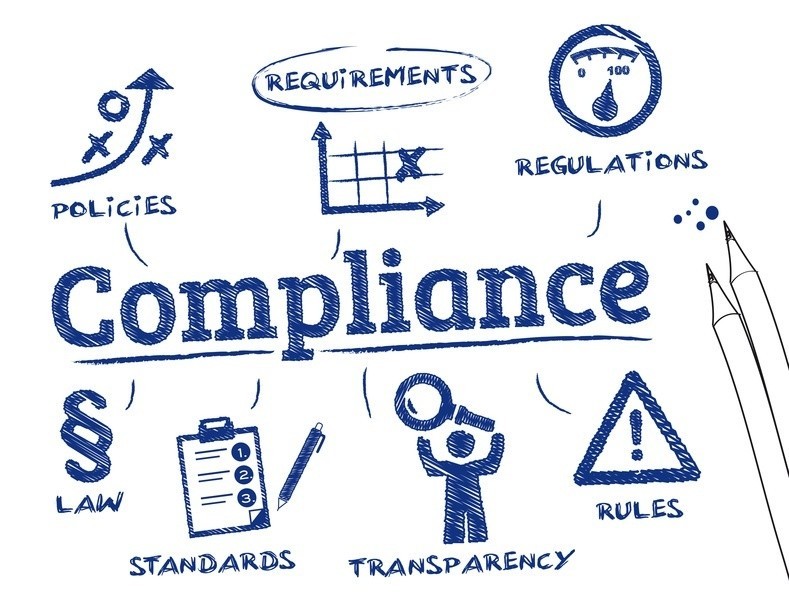 Projekte
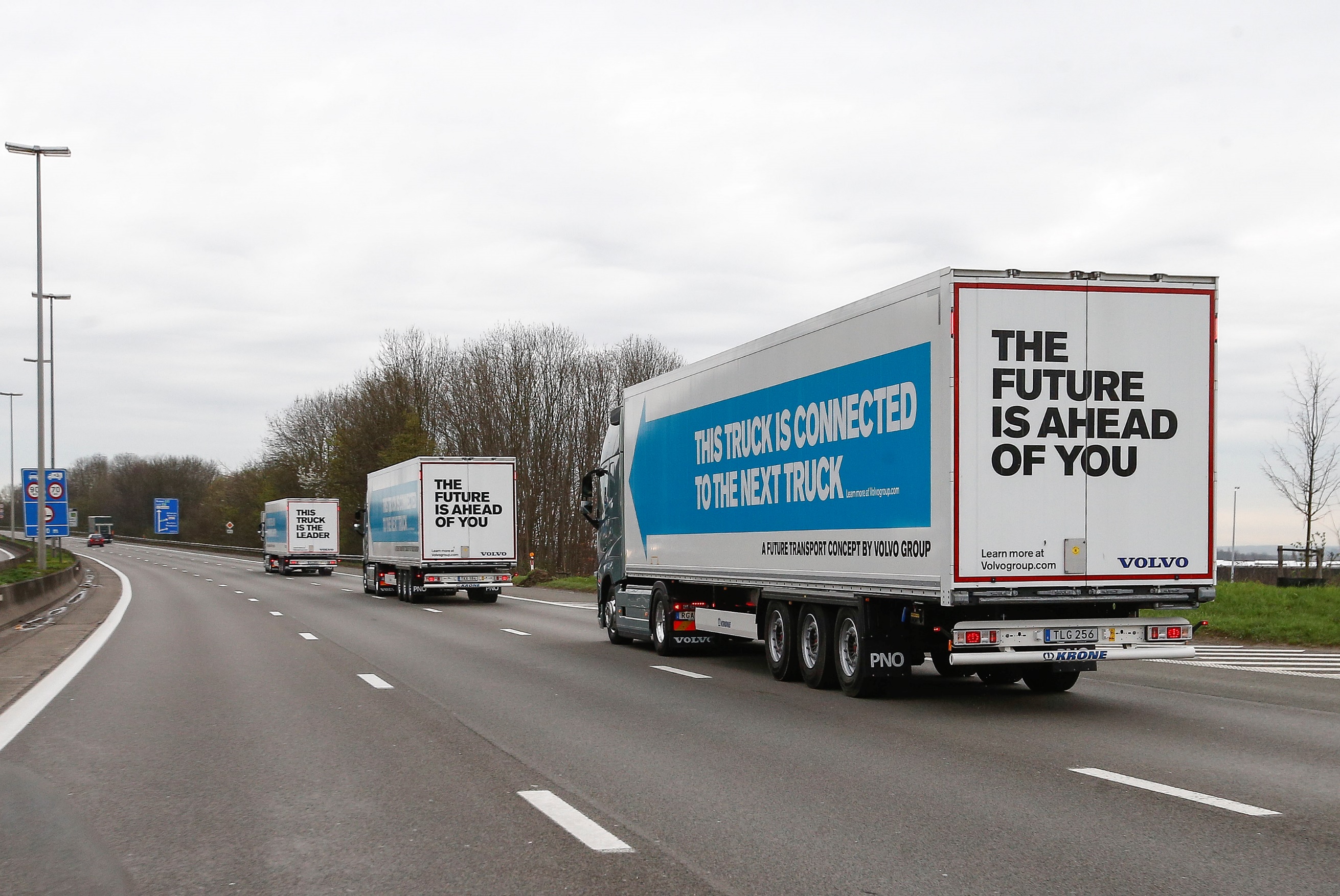 AUD/A    Autonomous Driving in Austria	        Preconditions by and a Challenge for Criminal Law
	        LIT gefördert



Safe Sign Das sichere Verkehrsmittel (Ethik)
	         FFG gefördert
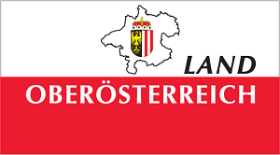 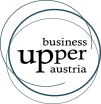 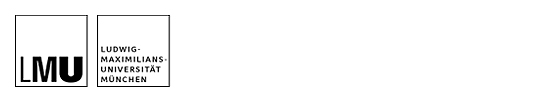 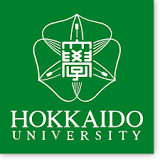 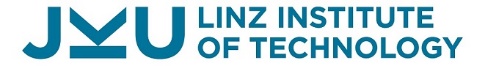 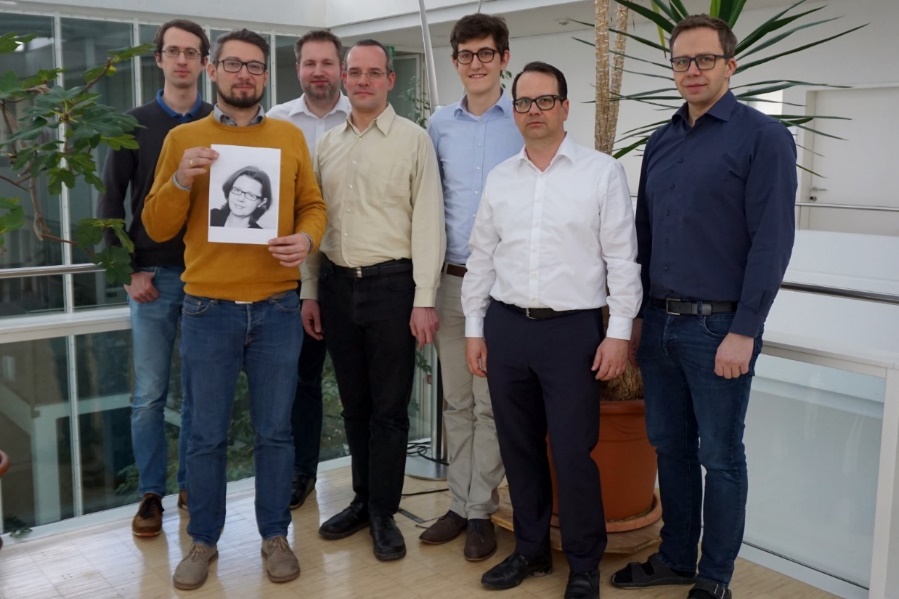 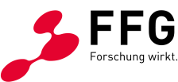 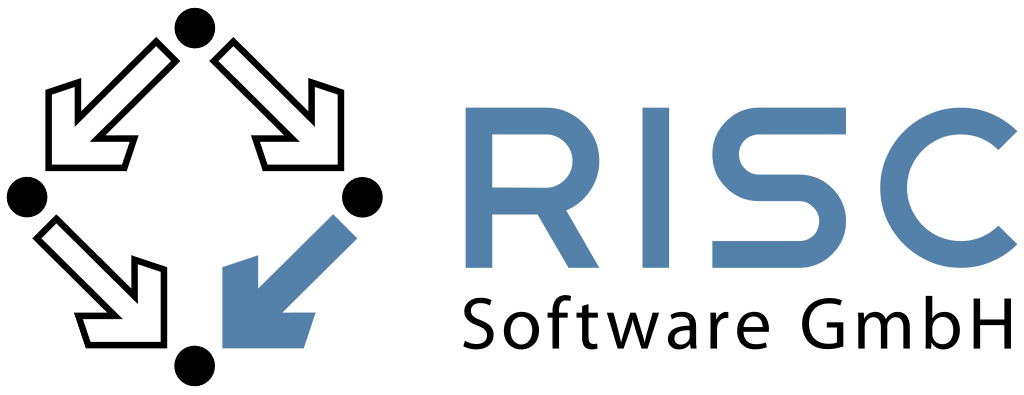 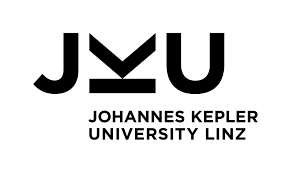 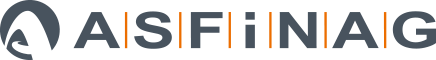 Strafrechtliche Verantwortlichkeit - Produkthaftung
Wem kann unter welchen Voraussetzungen eine gerichtliche Strafe drohen?


Kein vertraglicher Ausschluss möglich

Vorrangig Person verantwortlich

Gegebenenfalls zusätzlich Verband verantwortlich
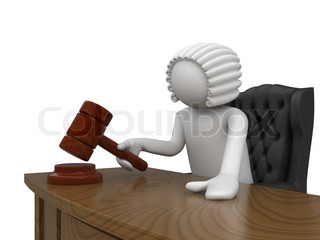 Whom to blame when Algorithms Fail?
Fahrer                                                     Fahrverantwortlichkeit                     Machine
Fahrer                                  strafrechtliche Verantwortlichkeit                     Entwickler, Hersteller, …
Vermeidung strafrechtl. Verantwortlichkeit - Compliance
Personen und Unternehmen, die im Prozess involviert sind, müssen innerhalb rechtlicher Normen agieren.
Recht muss 

bei Entwicklung 
und Herstellung 

mitbedacht werden
KI-basiertes System/autonomes Auto muss selbst rechtskonform agieren. Recht (StVO) muss implementiert werde.
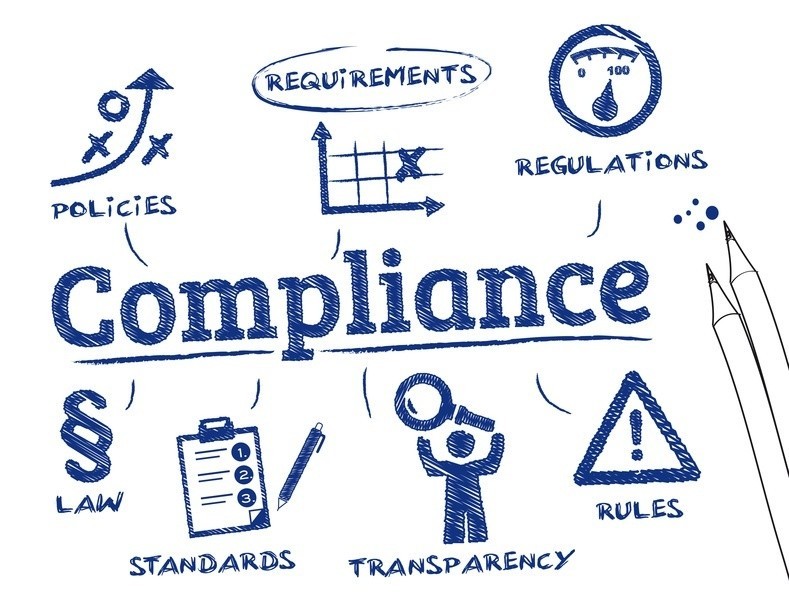 Fahrlässigkeit
Fahrlässig handelt, wer die Sorgfalt außer acht lässt, zu der er
nach den Umständen verpflichtet ist
und nach seinen geistigen und körperlichen Verhältnissen befähigt ist (Übermüdung,…problematisch] 


Vorsatz
bedingter Vorsatz: erstlich für möglich halten und sich abfinden
Wissentlichkeit: weiss was folgt
Absicht: es kommt drauf an

ABGRENZUNG:
Fahrlässig: zwar erstlich für möglich halten sich aber NICHT abfinden
7
Fahrlässigkeit
Schaden
Verhalten
Objektiv sorgfaltspflichtwidrig
Wie ist die erforderliche Sorgfalt zu definieren?
Bei objektiver Vorhersehbarkeit und Vermeidbarkeit des Schadenseintritts
Was ist vorhersehbar?
Kausalität
Objektives Unrecht
Nicht ausnahmsweise gerechtfertigt
Individuelle Schuld
Subjektiv sorgfaltspflichtwidrig
Bei subjektiver Vorhersehbarkeit und Vermeidbarkeit des Schadenseintritts
8
Fahrlässigkeit - Sorgfaltsmaßstab
Abgestuftes Konzept der Bestimmung des Sorgfaltsmaßstabs

Gesetzliche Verhaltensanforderungen (Rechtsnormen), zB
technische Verwaltungsregeln, Datenschutz
Anforderungen an die Produktgestaltung, für das Inverkehrbringen

Nichtgesetzliche Normierungen (Verhaltensnormen), zB
Ö-Norm, DIN, soft law wie technische Richtlinien und Leitlinien
Lex artis, State of the Art 

Maßfigur
Wie hätte sich der einsichtige und besonnene Mensch aus dem Verkehrskreis des Täters verhalten?
9
Fahrlässigkeit – Sorgfaltsmaßstab - Maßfigur
Wenn der einsichtige und  besonnene Mensch aus dem Verkehrskreis
des Täters in der konkreten Situation ein anderes Verhalten als der
Täter gesetzt hätte. 

CHANCE!

Einsichtiger und besonnener Entwickler 
implementiert StVO der Länder
wenn keine StVO, Hinweis, dass Fahrer übernehmen muss
gegebenenfalls auch Missachtung der StVO (aus strafr. Sicht, um Schade zu vermeiden)
10
Fahrlässigkeit
Schaden
Verhalten
Objektiv sorgfaltspflichtwidrig
Wie ist die erforderliche Sorgfalt zu definieren?
Bei objektiver Vorhersehbarkeit und Vermeidbarkeit des Schadenseintritts
Was ist vorhersehbar?
Kausalität
Objektives Unrecht
Nicht ausnahmsweise gerechtfertigt
Individuelle Schuld
Subjektiv sorgfaltspflichtwidrig
Bei subjektiver Vorhersehbarkeit und Vermeidbarkeit des Schadenseintritts
11
Fahrlässigkeit – Vorhersehbarkeit
Risikoabschätzung

Vermeidung eines Schadenseintritts

Vorhersehbarkeit objektiv zu betrachten
12
Anforderungen und Grenzen der Vorhersehbarkeit
Überwachungspflichten
Vorhersehbarkeit
Entwicklung
Zulassung
Betrieb
Herstellung
Schaden
13
Kausalität
Welches Verhalten war ursächlich?

Ein Tun ist dann kausal für einen Erfolg, wenn es nicht weggedacht werden kann, ohne dass der
Erfolg in seiner konkreten Gestalt entfiele. 
 
Mitkausalität möglich
Jeder kausal, der an Fehler beteiligt ist. 
Kann auch durch (unreflektiertes) Übernehmen (Kausalkette)

Rsp: generelle Kausalvermutung ausreichend 
  (bei Nachweisproblemen, gerade im KI Bereich)

Beweiswürdigung durch Gericht
Sonderkonstellation„Contergan-Fall“: Kausalitätsnachweis
Anforderungen an den KausalitätsnachweisLG Aachen JZ 1971, 507 („Contergan-Beschluss“) 

Ein empirischer Nachweis einer schädigenden Wirkung sei nicht erforderlich, der Kausalitätsbegriff sei nicht natur-, sondern geisteswissenschaftlich zu verstehen.

Freie Beweiswürdigung, § 14 StPO

§ 14. Ob Tatsachen als erwiesen festzustellen sind, hat das Gericht auf Grund der Beweise nach freier Überzeugung zu entscheiden; im Zweifel stets zu Gunsten des Angeklagten oder sonst in seinen Rechten Betroffenen.
Quelle: Tiedemann, Wirtschaftsstrafrecht AT, 4. Aufl. 2014
15
Wer ist kausal für Schaden und möglicher Täter?
Entwickler / Hersteller
Zulassungsbehörde
Anwender
Entwicklung
Zulassung
Nutzung
Herstellung
Schaden
16
Strafrechtliche Haftung des VerbandesIndividualunrecht + Verbandsbezug + Verbandsverschulden
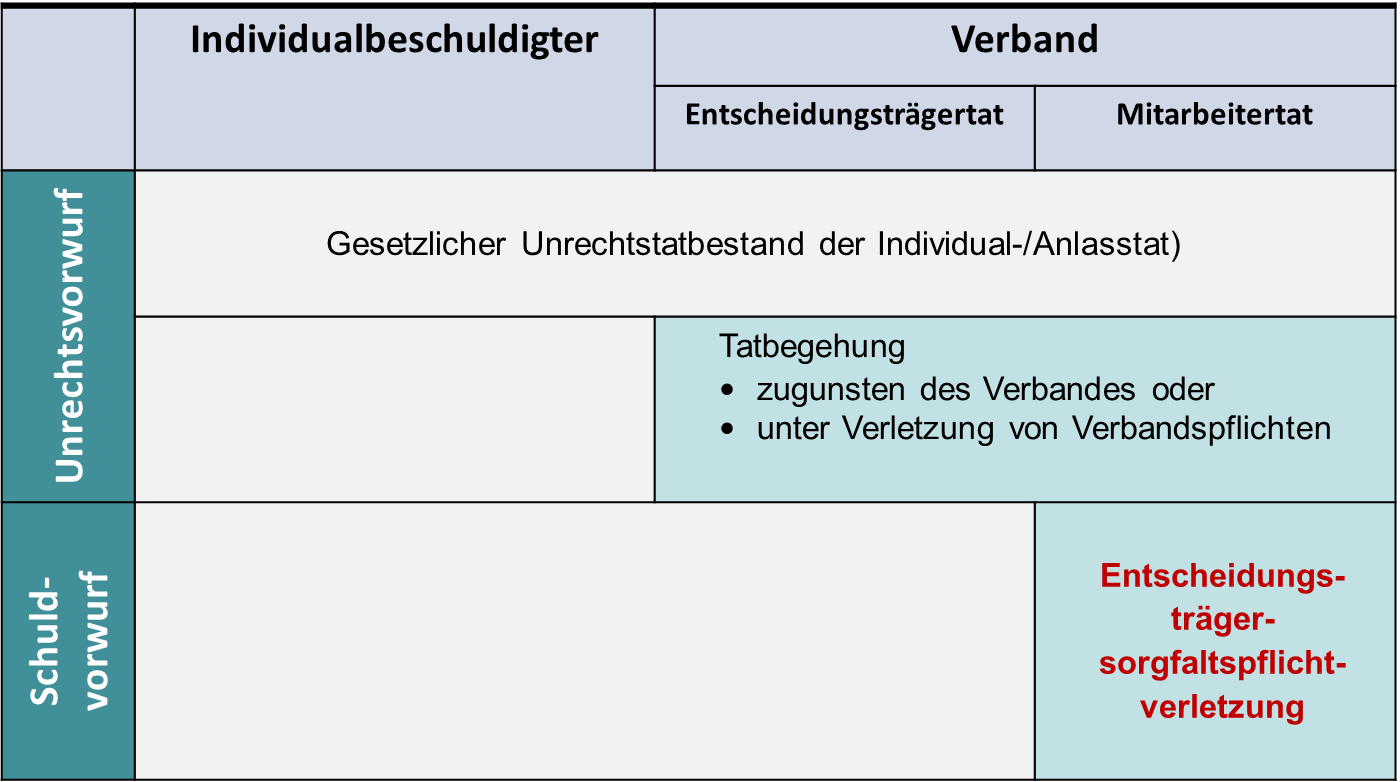 Entscheidungs-träger-schuldvorwurf
17
Wofür kann einen Verband strafrechtliche Verbandsverantwortlichkeit treffen?
Verbandsbezug, § 3 Abs 1 VbVG)

Tat zu Gunsten des Verbandes begangen (Z 1)

 Verband 
wurde durch die Tat bereichert oder hätte bereichert werden sollen oder 
hat Aufwand erspart oder hätte solchen ersparen sollen oder 
hat wirtschaftlichen Vorteil erlangt oder hätte solchen erlangen sollen  


Gesamtsaldierung; es ist auch ein mittelbarer Vorteil zu berücksichtigen (etwa in Aussicht gestellte verbesserte Wettbewerbssituation).
18
Wofür kann Einen verband strafrechtliche Verbandsverantwortlichkeit treffen?
Verbandsbezug, § 3 Abs 1 VbVG)

durch die Tat sind Pflichten verletzt worden, die den Verband treffen (Z 2)

Verbandspflichten 

können sich aus der gesamten Rechtsordnung (z.B.: Gesetzen, Verordnungen, Bescheiden, …) ergeben oder auch aus einer (vertraglichen) Sonderbeziehung zum Opfer hervorgehen 

hängen vom jeweiligen Tätigkeitsbereich des Unternehmens ab und daher von den damit verbundenen Gefahren (aber nur Haftung nur für betriebstypisches Risiko) 

Hauptquellen sind das Zivil- und Verwaltungsrecht (z.B.: ArbeitnehmerInnenschutzrecht, Bau-, Umwelt-, bzw Gewerberecht).
19
Compliance aus Verteidigerperspektive
Nachtatverhalten
Vortatverhalten
Verfolgungsermessen 
Gewicht des Sorgfaltsverstoßes:Effizientes Compliance-System?


Strafzumessung ieS / iwS
Vortatverhalten: Compliance-System?
Bedingte Nachsicht:Gewicht des Sorgfaltsverstoßes (Compliance-System?)
Diversionelle Einstellung 
iVm technischen, organisatorischen oder personellen Weisungen

Strafzumessung
Nachtatverhalten: Wesentliche Präventionsschritte
Bedingte Nachsicht:
Compliance-Maßnahmen nach der Tat
Bewährungszeit mit Auflagen
Nachträgliche Strafmilderung Wesentliche Präventionsschritte gesetzt
Nach der Verurteilung; nicht bereits vor/bei Verurteilung berücksichtigbar
Unternehmensverteidigung
Präventivberatung
20
Urteil
Tat
[Speaker Notes: Das Gewicht nicht nur der klassischen Verteidigung, sondern vor allem auch die Bedeutung der Präventivberatung wird damit deutlich. 

Was aber auch deutlich wird, sind zwei weitere Punkte:

Erstens legt zumindest der Gesetzeswortlaut nahe, das die Anforderungen an ein als Verteidigungsargument dienendes Nachtatverhalt höher sind: Gefordert werden, ist das Kind einmal in den Brunnen gefallen, gab es also keine Compliancemaßnahmen vorab oder hat die Anlasstat, dem Anschein nach, gezeigt, diese seien nicht effektiv (ob das stimmt ist, ist eine andere Frage), so werden jetzt „wesentliche“ Schritte zur zukünftigen Verhinderung ähnlicher Taten gefordert. 

Kurz gesagt: Nach einer Anlasstat scheint es also teurer zu werden.

Ein zweiter Punkt: Nachtatmaßnahmen können selbstverständlich nicht nur seitens des Verbandes aus eigenem Antrieb gesetzt, seitens der Verteidigung den Strafverfolgungsbehörden gegenüber gesetzt, sondern auch von diesen als diversionelle Weisungen oder Bewährungsauflagen gefordert werden.]
Einiges erforscht – dennoch einiges zu tun
Viele Fragen müssen dennoch parallel zu Entwicklung geklärt werden
gegebenenfalls durch Gesetz 
um Rechtssicherheit zu ermöglichen

Welches Recht anwendbar bei Grenzüberschreitung? Bedarf es eines einheitlichen Rechts?

Sensible Bereiche: Dilemmasituationen (hier ist Ethik gefragt; unterschiedliche Rechtsmeinungen)
Danke!

karin.bruckmueller@jku.at
karin.bruckmueller@jus.sfu.ac.at

stefan.schumann@jku.at
mail.schumann@posteo.at (als RA)